Mathematics
Calculating the probability of combined events
Downloadable Resource
Mr Langton
Bag A		        Bag B
Calculating the probability of combined events
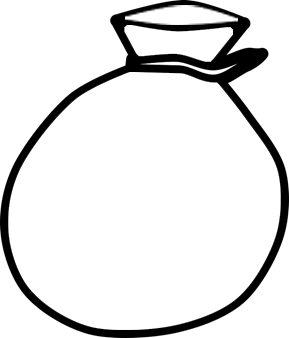 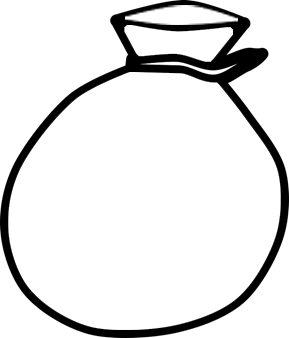 I spin two spinners. They are equally likely to land on a 1, 2, or 3. Complete the probabilities for the sample space.
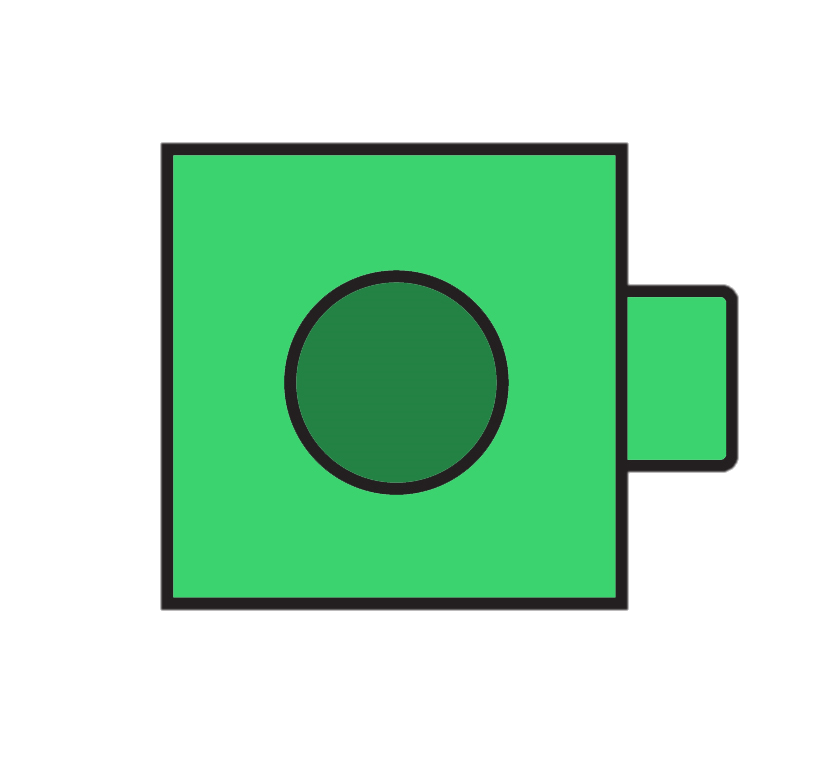 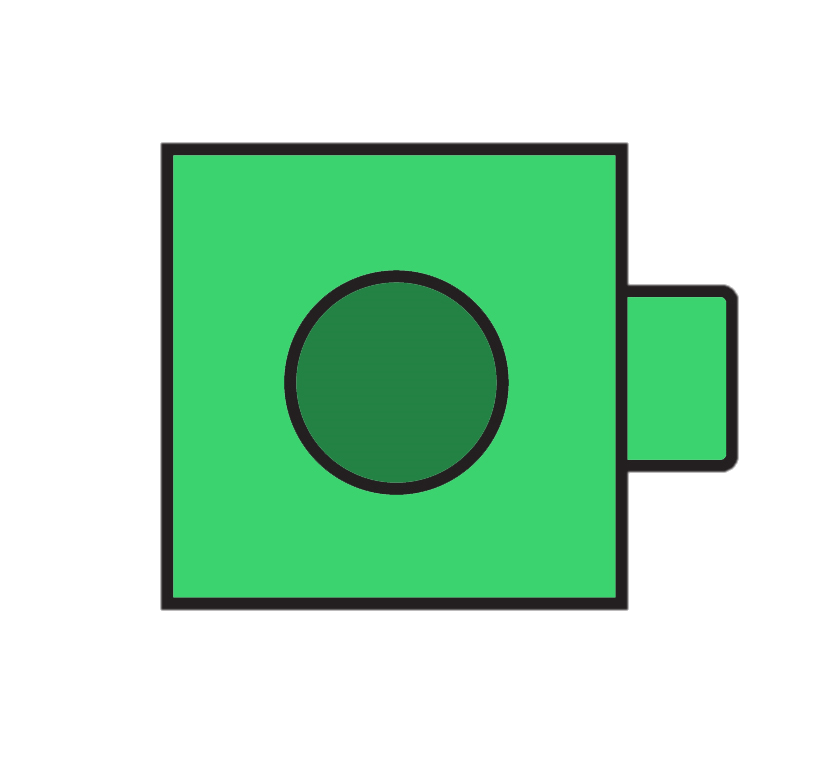 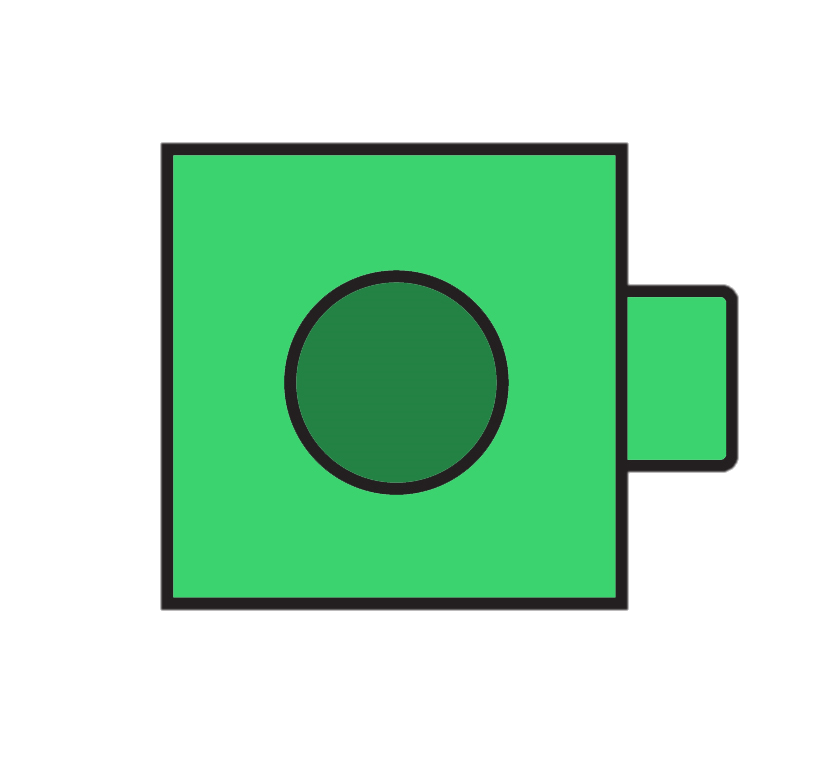 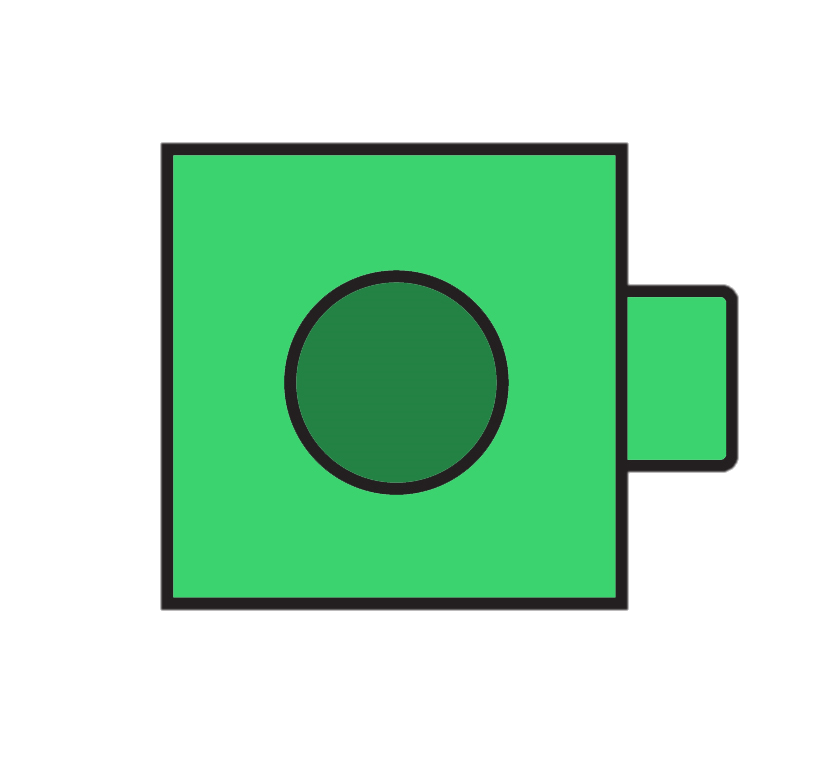 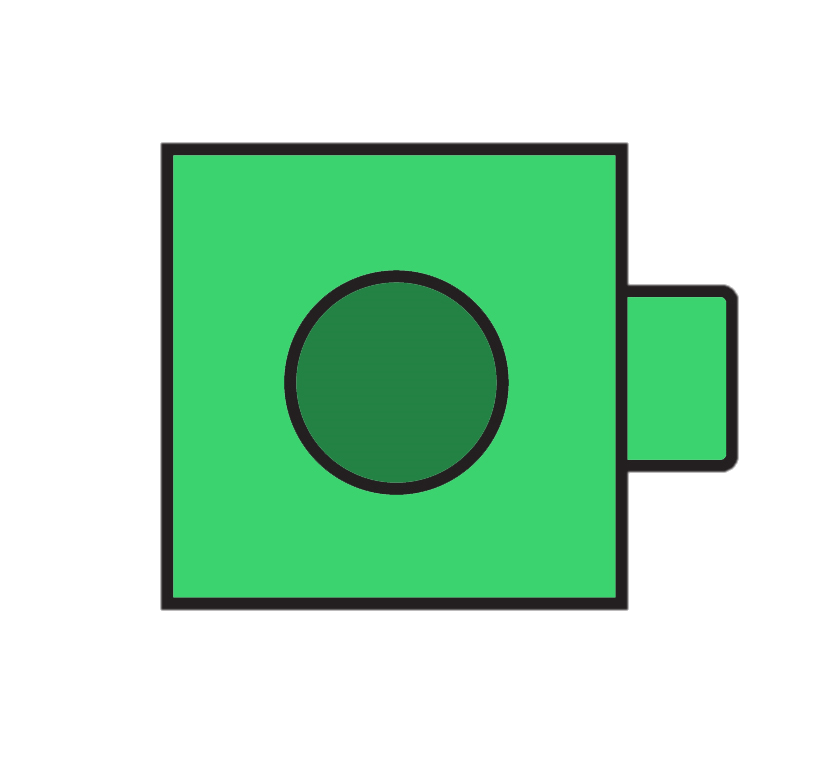 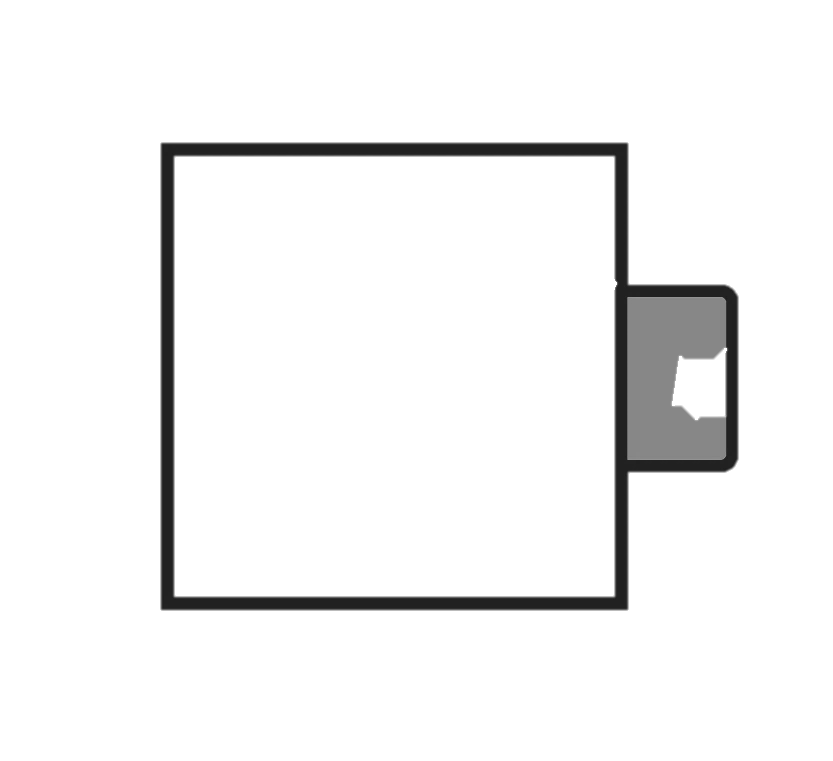 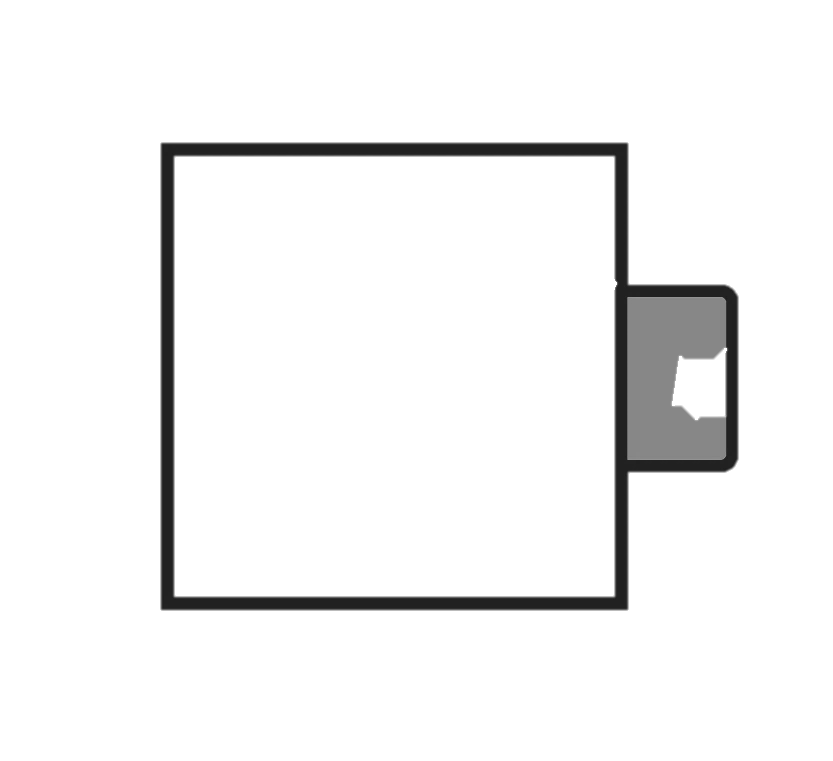 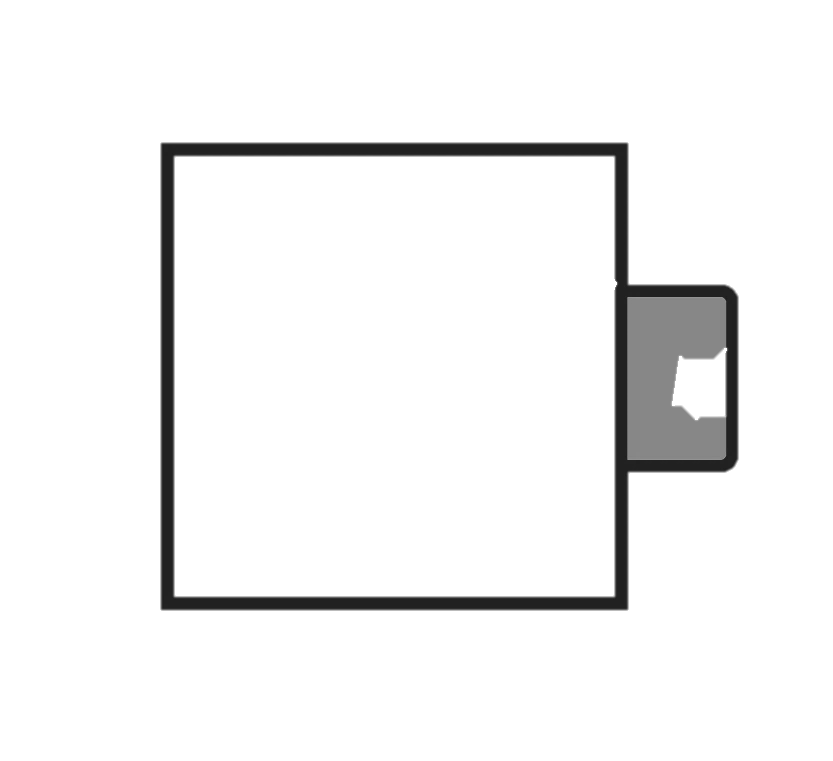 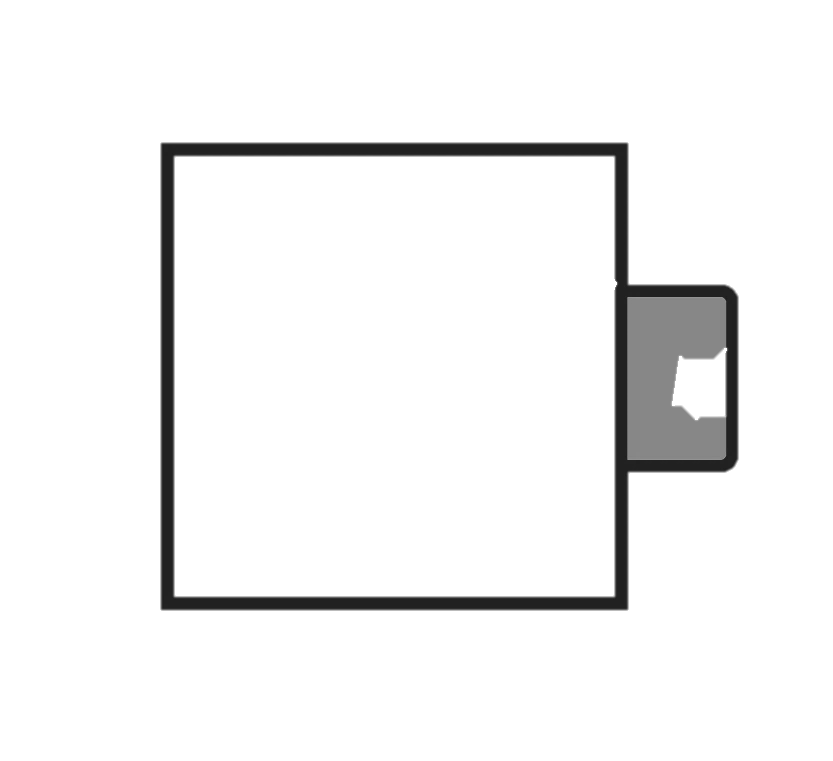 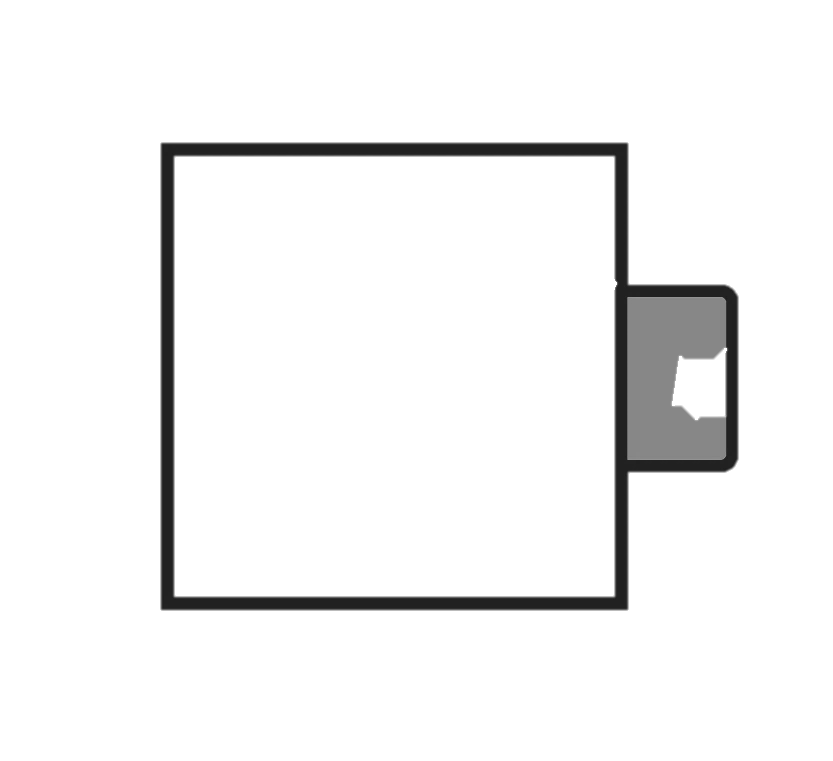 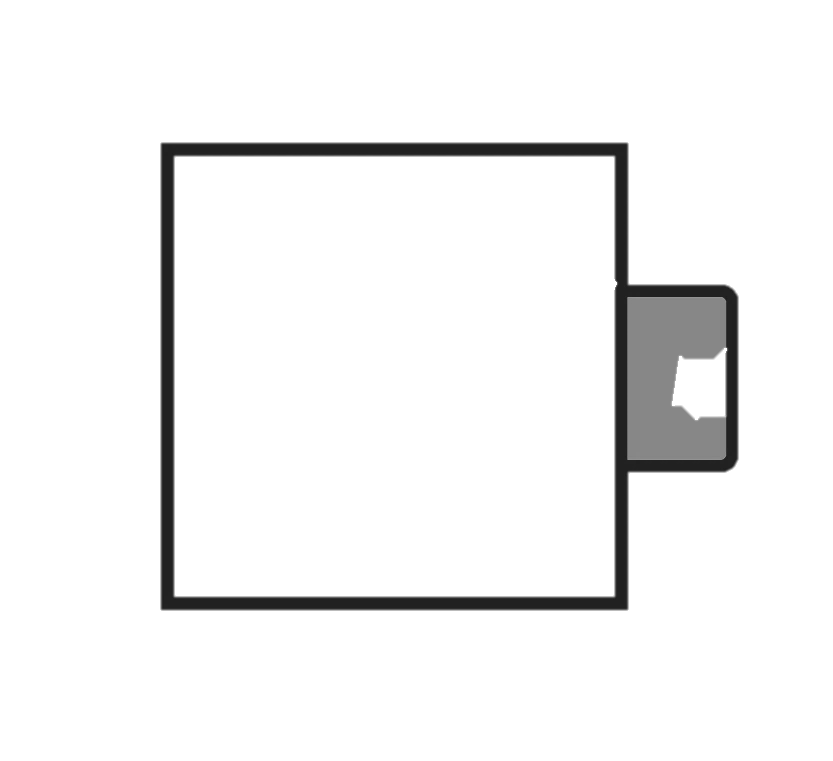 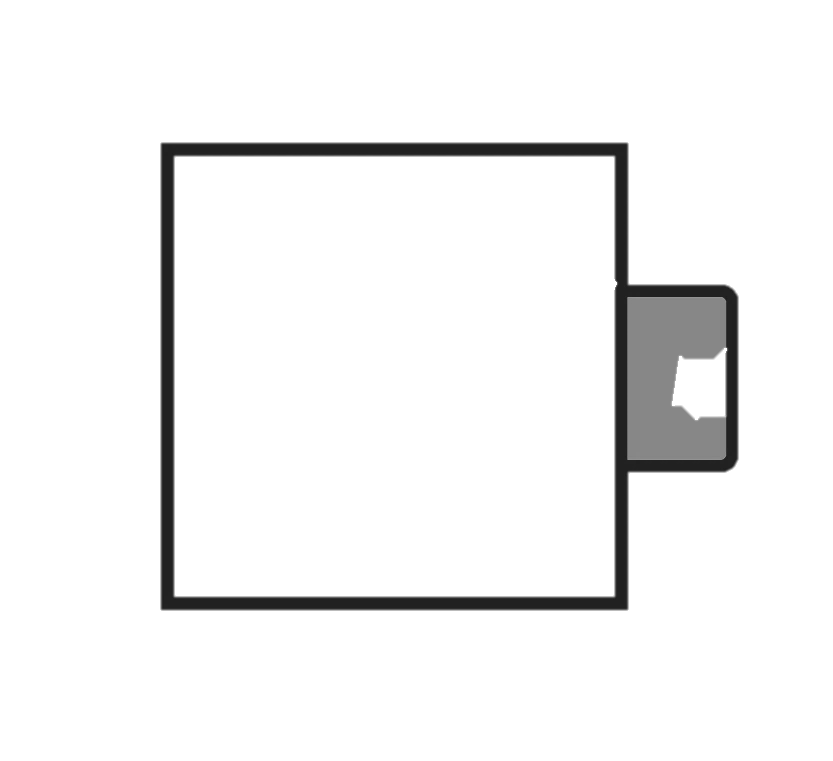 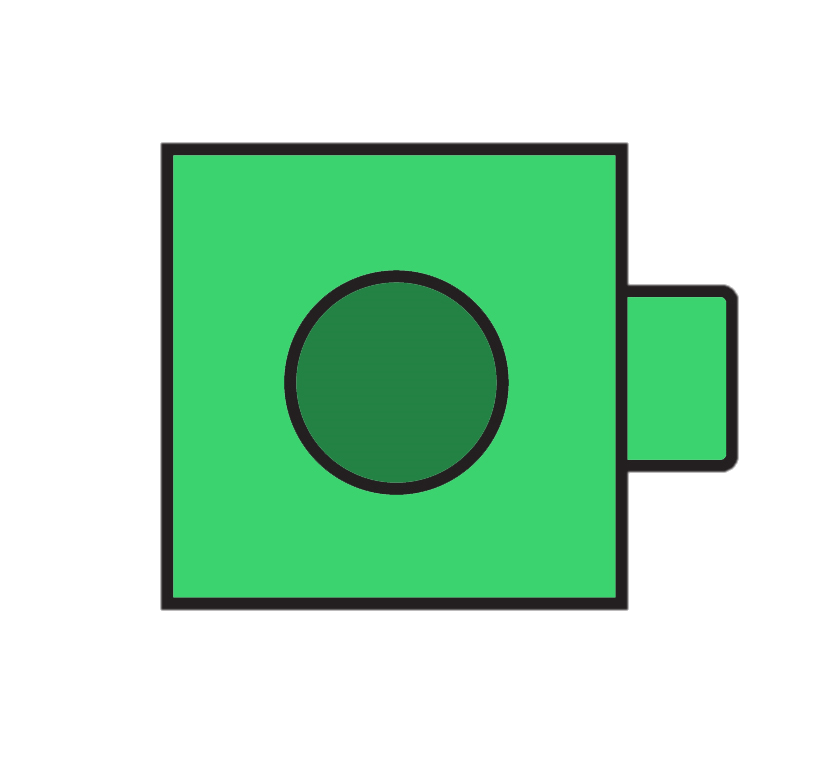 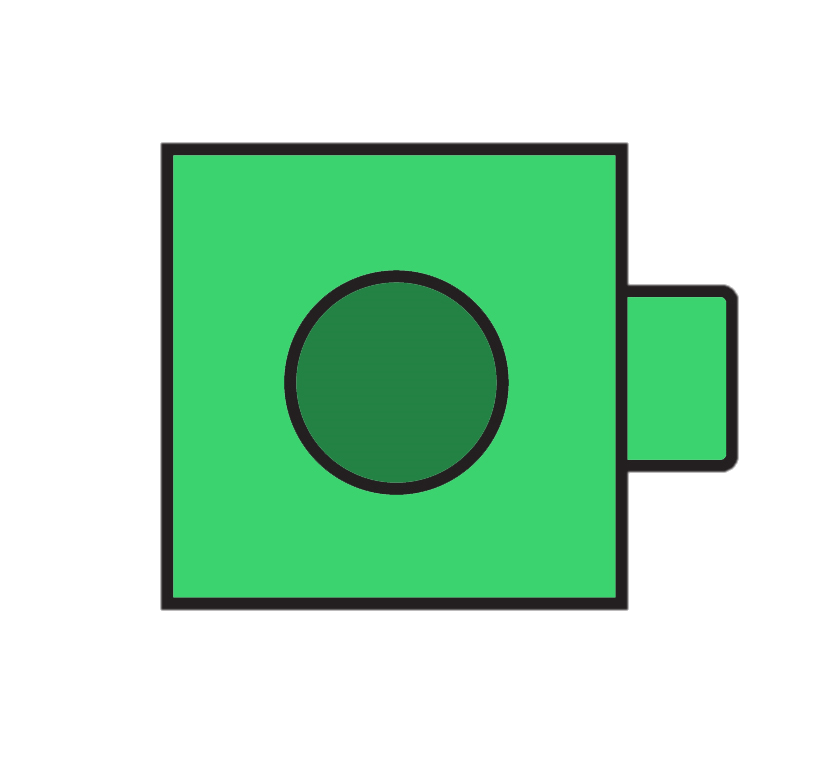 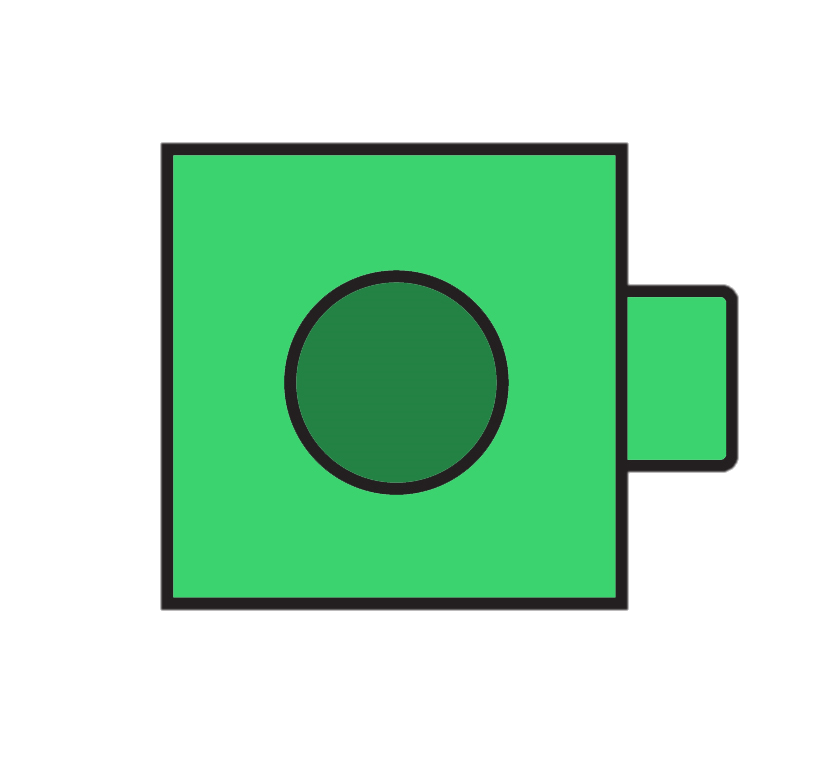 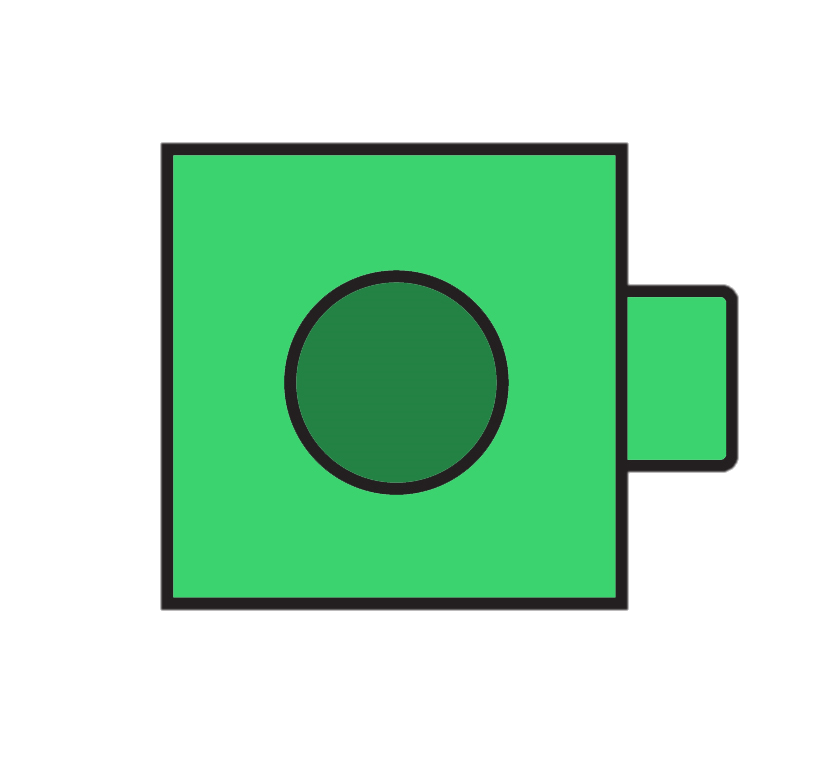 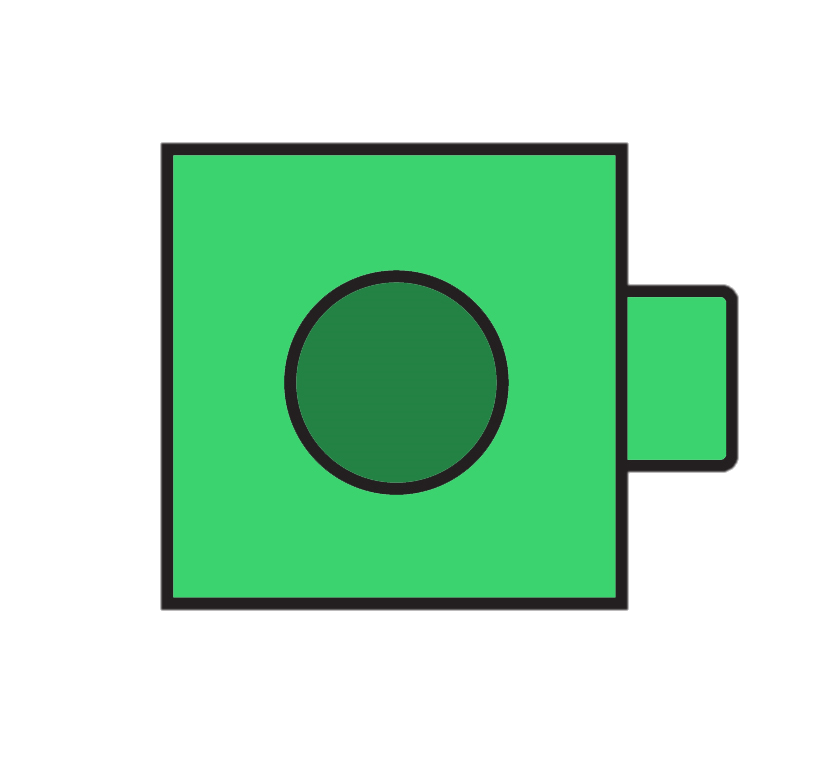 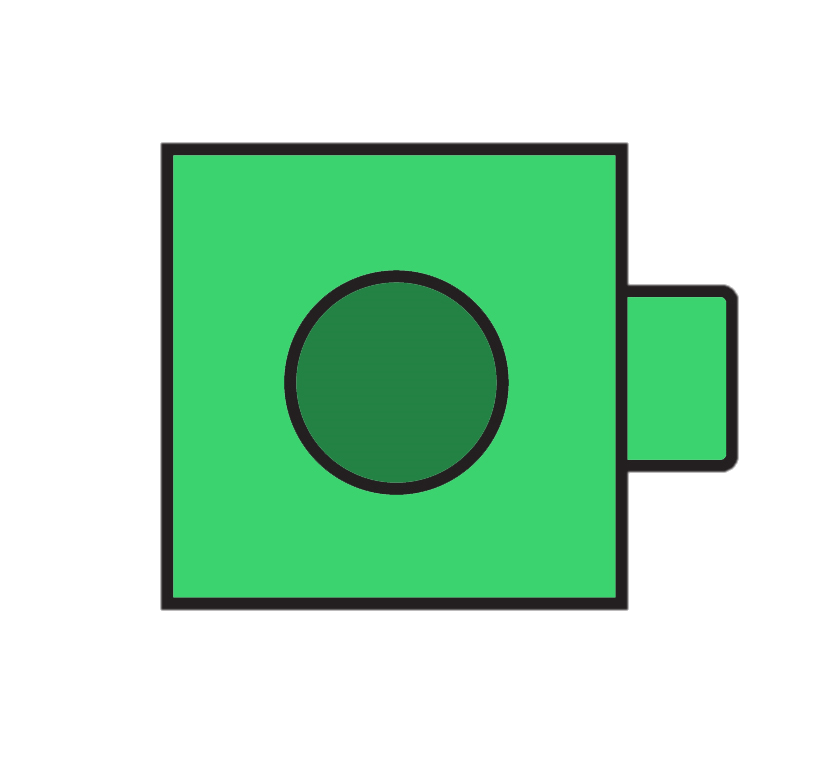 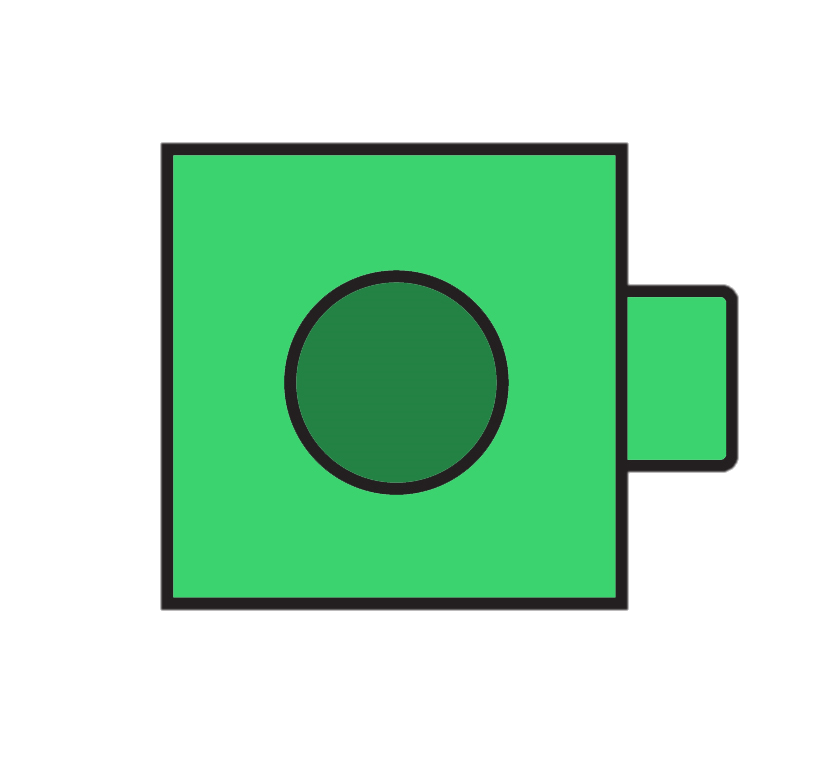 Bag B
2
1
3
Bag A
2
1
a) Complete the probabilities for each outcome.
b) What is the probability that I pick one of each colour?
3
Calculate the probability that both spinners score greater than 1